Раздельный сбор – реальность наших дней
Законодательные и практические аспекты 
раздельного сбора отходов в России
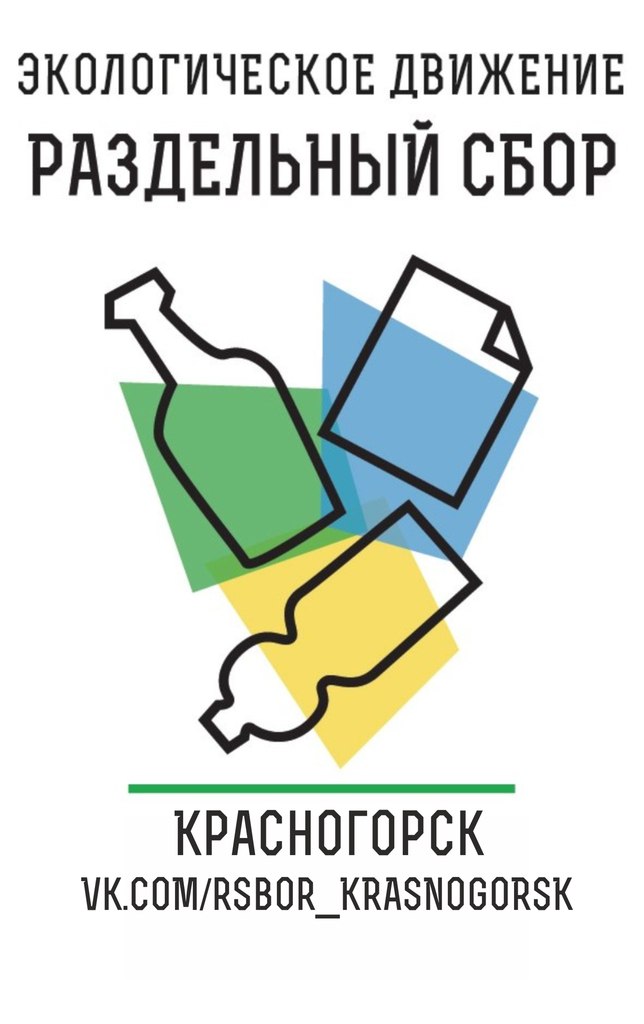 Законодательство: современное состояние
Главный закон - федеральный закон от 24.06.1998           № 89-ФЗ «Об отходах производства и потребления» с изменениями, внесенными № 458-ФЗ от 29.12.2014
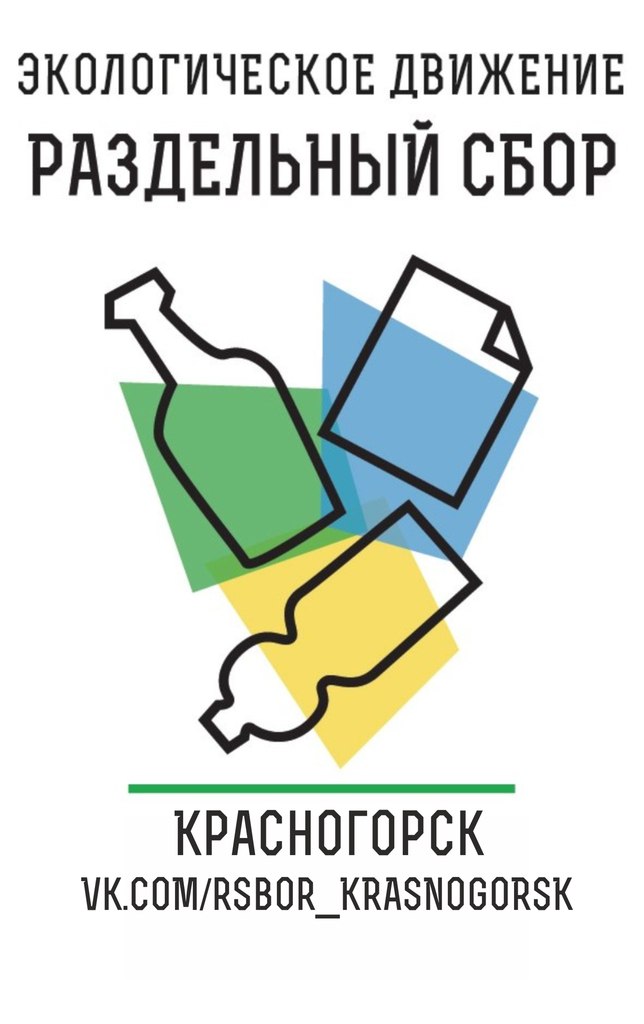 «Мусорная» реформа
Все регионы РФ должны разработать Территориальные схемы обращения с отходами, в том числе ТКО. 
Разработка Региональных программ в области обращения с отходами, в том числе ТКО
Выбор региональных операторов по обращению с отходами
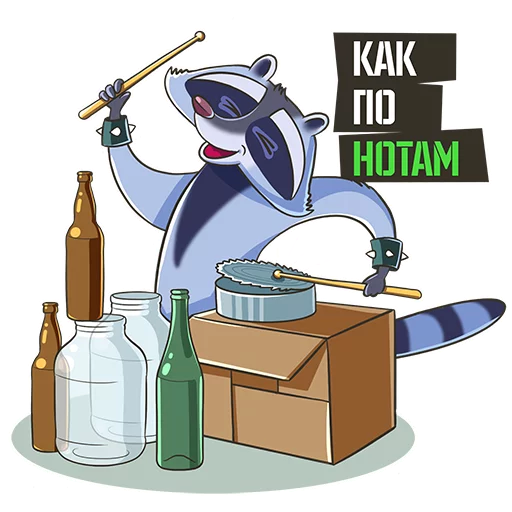 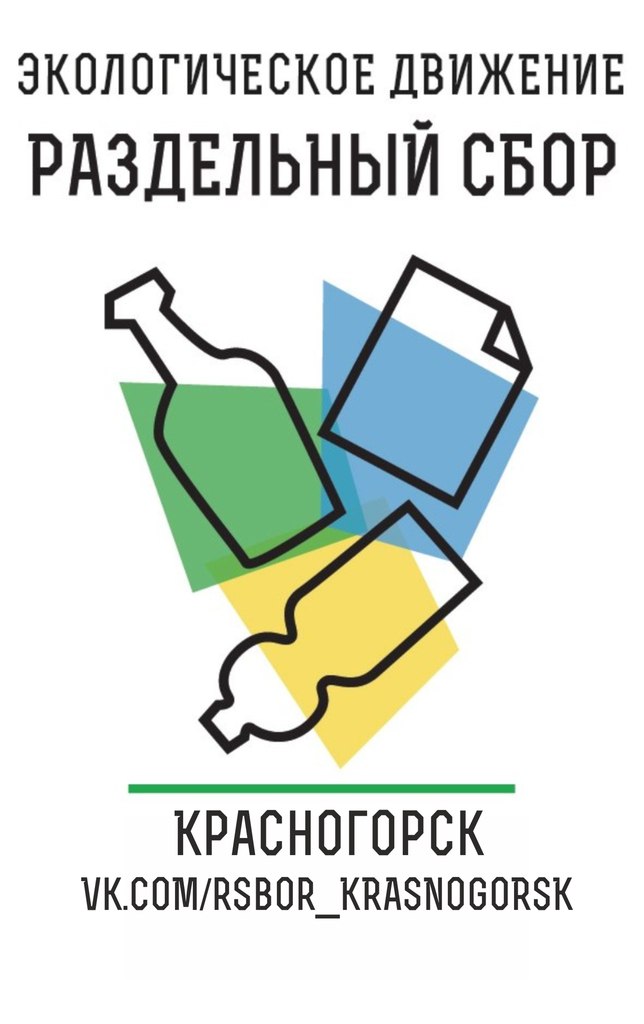 Но зачем раздельный сбор?
Внедрение РСО полностью полностью отвечает принципам и направлениям государственной политики в сфере обращения с отходами: законом прописана иерархия обращения с отходами, а также необходимость снижения класса опасности отходов в месте их образования.
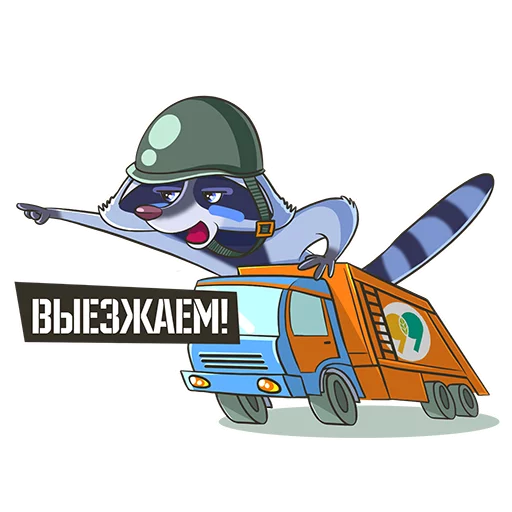 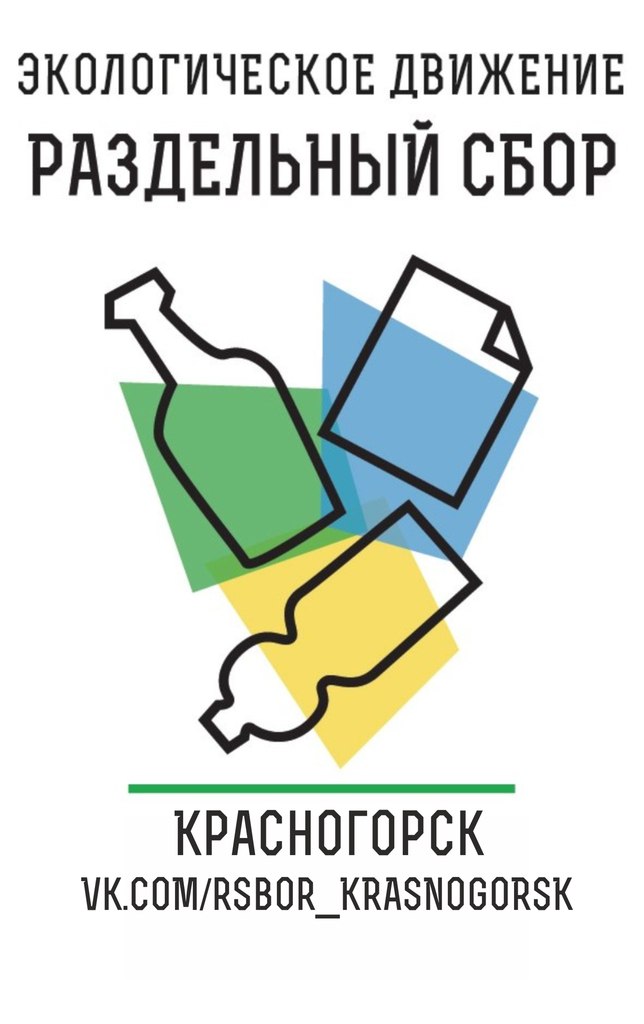 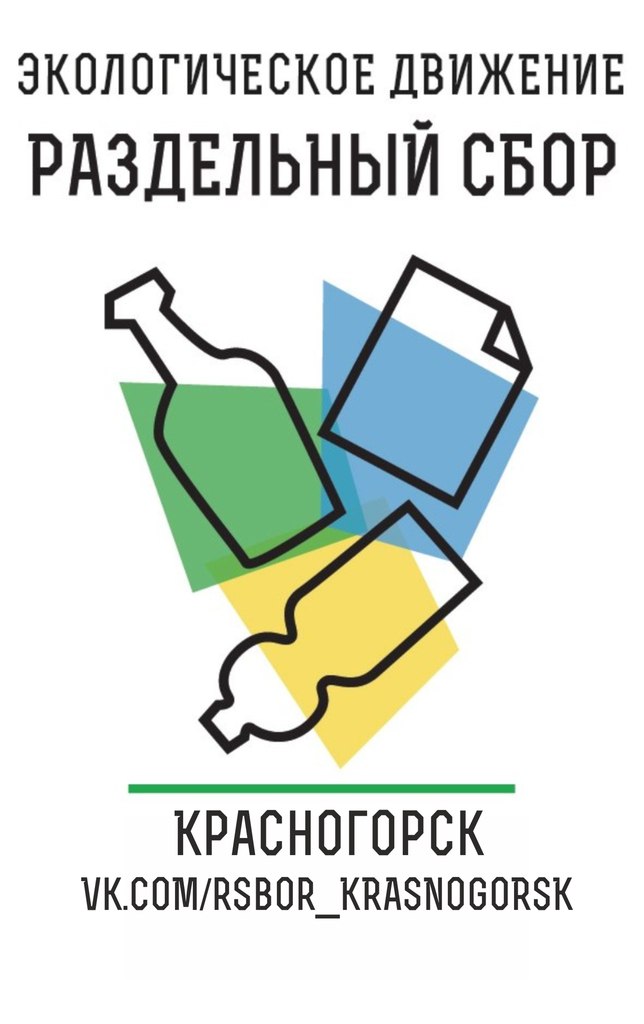 Раздельный сбор = Снижение класса опасности отходов
4 класс опасности (подлежит лицензированию)
5 класс опасности 
(не подлежит лицензированию)
отходы из жилищ несортированные
макулатура, 
бой стекла, тара стеклянная, 
лом и отходы изделий из полиэтилентеревфталата , 
пищевые отходы
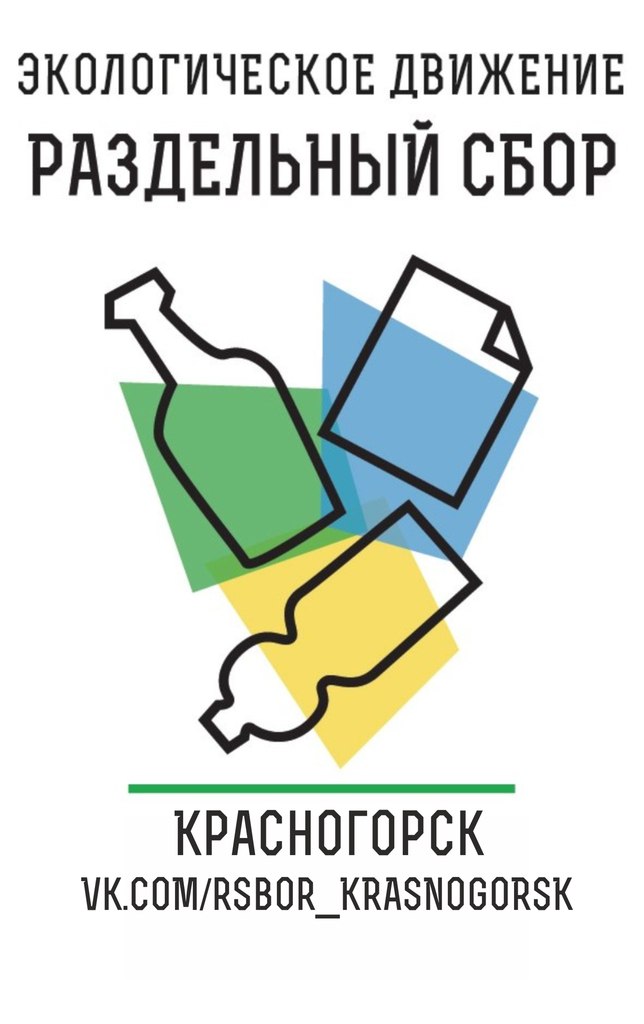 Поручения президента 15 ноября 2017 года
РАЗВИВАТЬ ОТРАСЛИ ОБРАЩЕНИЯ С ТВЁРДЫМИ КОММУНАЛЬНЫМИ ОТХОДАМИ ЗАМКНУТОГО ЦИКЛА (РАЗДЕЛЬНЫЙ СБОР, ТРАНСПОРТИРОВАНИЕ, ОБРАБОТКА, УТИЛИЗАЦИЯ И РАЗМЕЩЕНИЕ)
ПОЭТАПНО ЗАПРЕТИТЬ ЗАХОРОНЕНИЕ ОТХОДОВ
СТИМУЛИРОВАТЬ СПРОС НА ВТОРСЫРЬЕ
РАСШИРЯТЬ СПЕКТР ПРИНИМАЕМЫХ ФРАКЦИЙ
Развивать экологическое просвещение населения
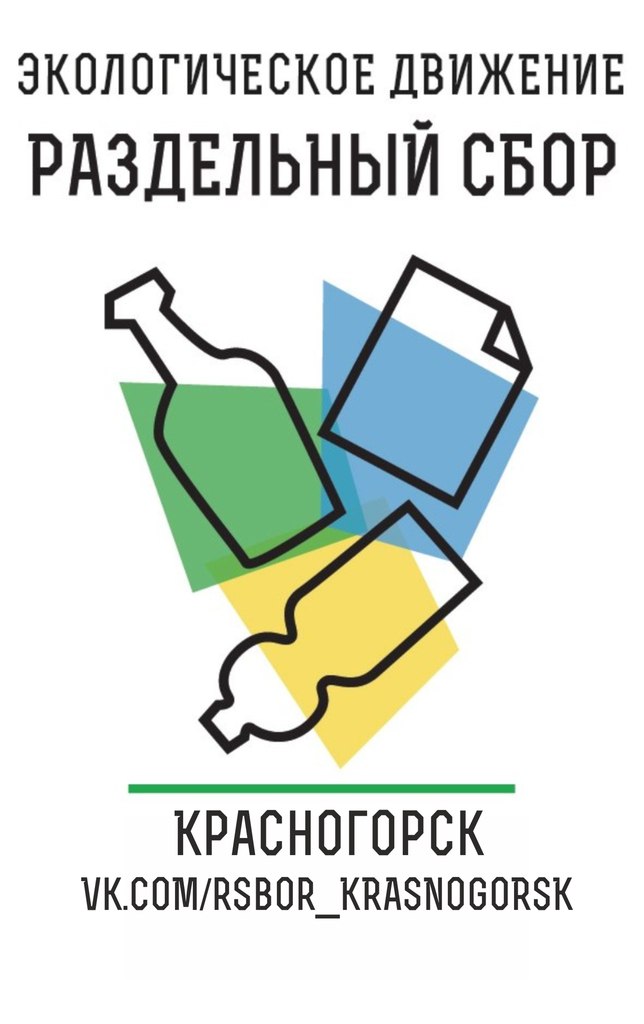 Чего не хватает, чтобы ввести раздельный сбор на уровне государства?
Сделать раздельный сбор обязательным на территории РФ
Ввести целевые показатели
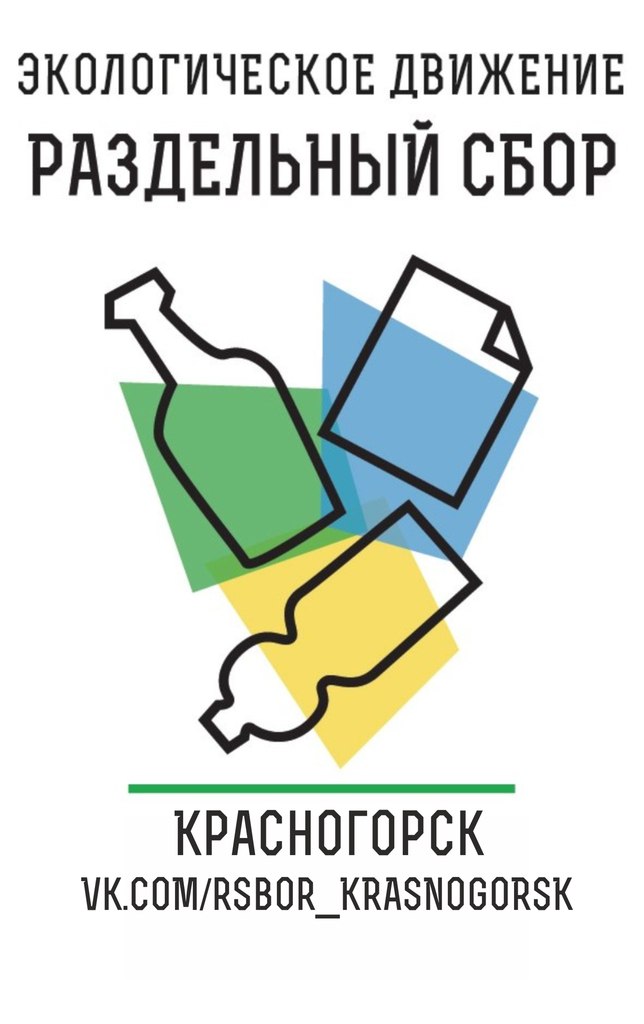 Раздельный сбоР = взаимодействие
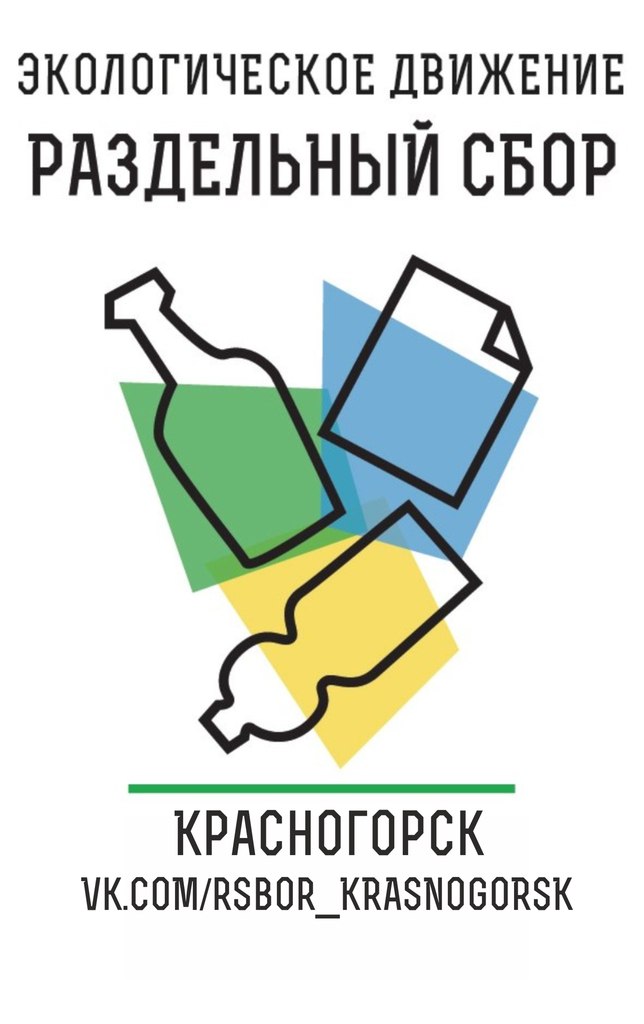 ТСЖ Ломоносовский, 18 (СМ. ПРИЛОЖЕНИЕ + статья http://www.tsjdom18.ru/?p=4674)
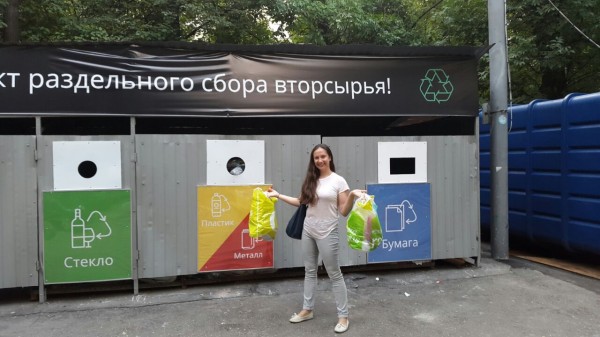 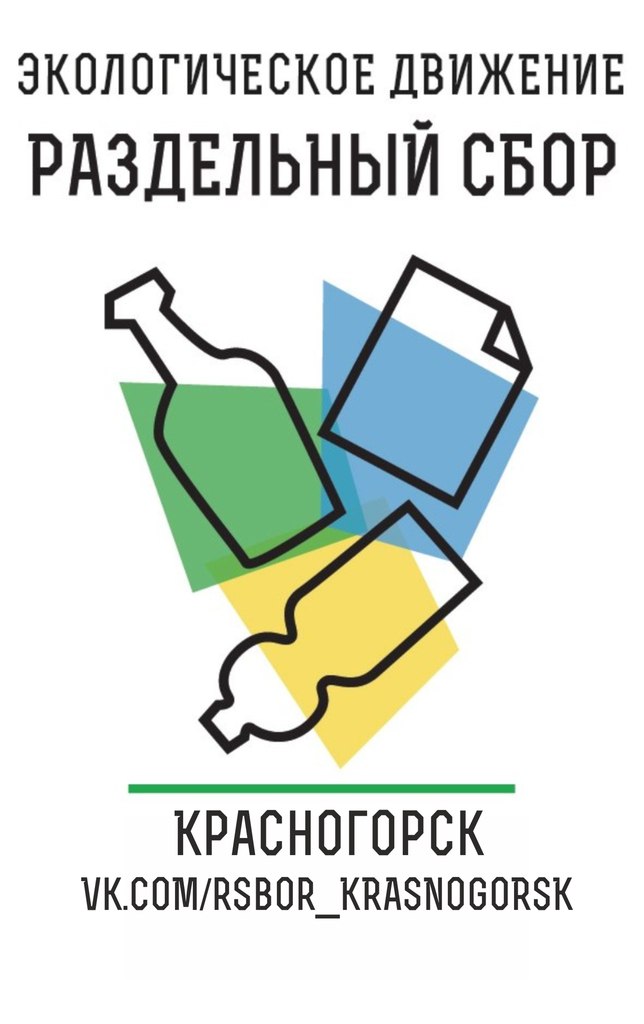 ТСЖ «В Раменках»
См. приложение и ролик    https://www.youtube.com/watch?v=IQ7jtf0DWyg&t=2s
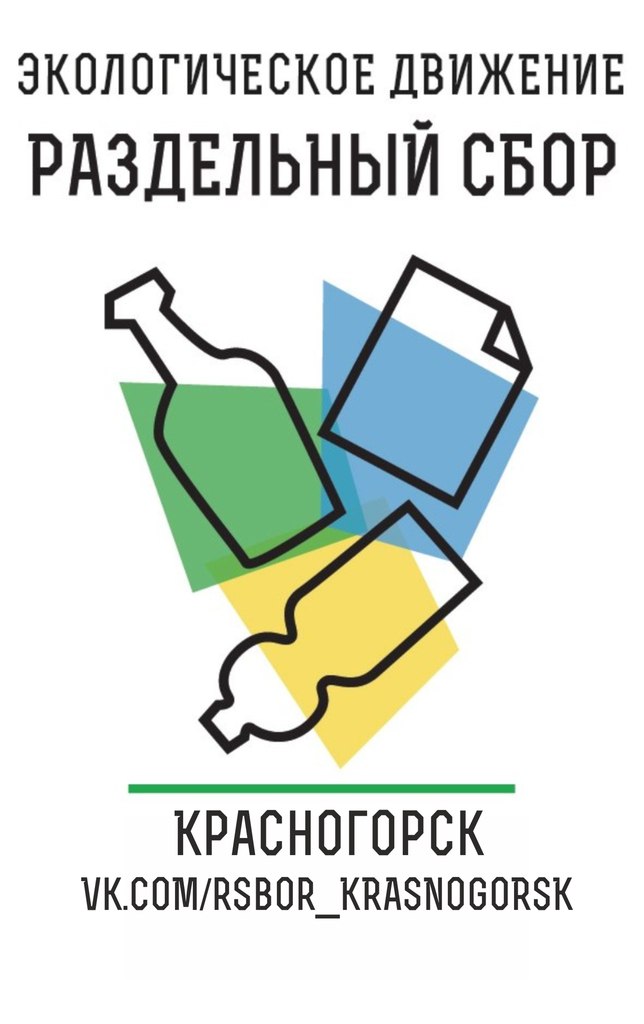 Что нужно, чтобы получилось ввести раздельный сбор?
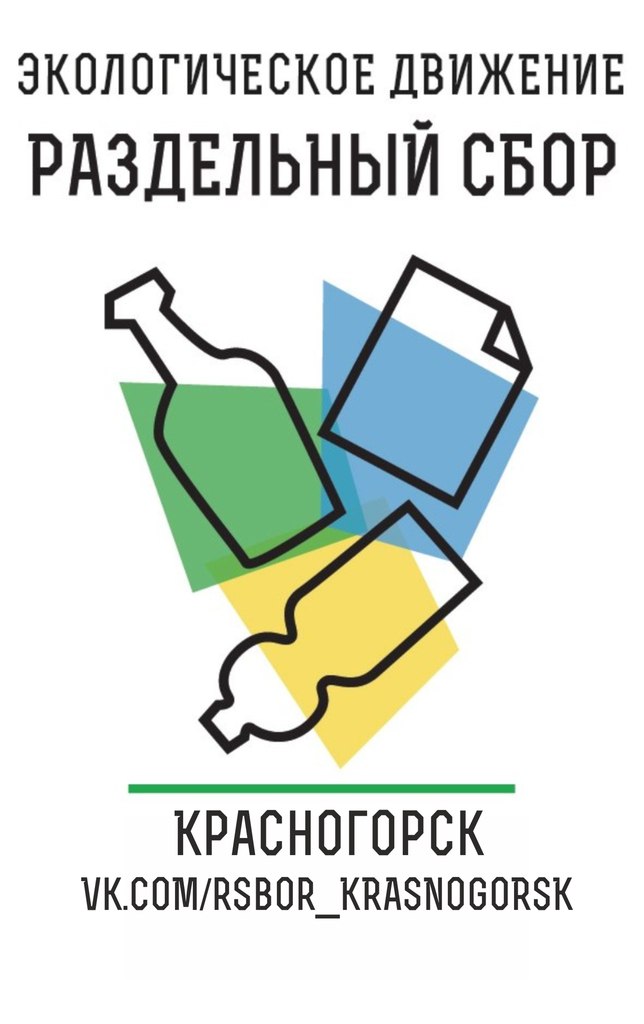 Спасибо за внимание!
https://vk.com/rsbor_krasnogorsk